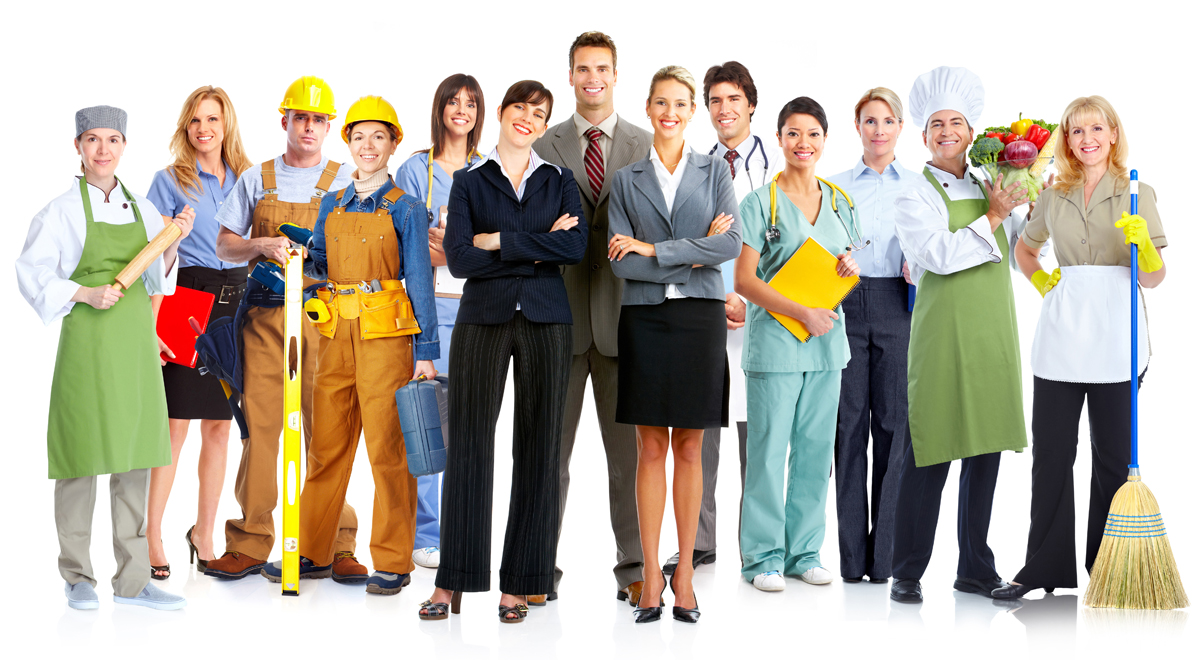 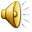 p.10 ex.1
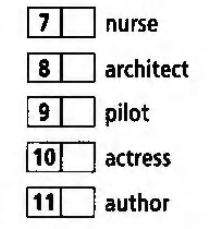 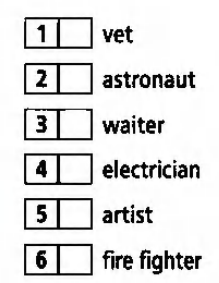 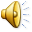 p.10 ex.2
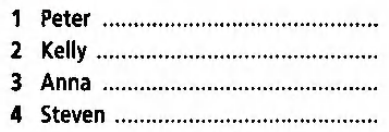 New words
Vet [vet] - ветеринар
Astronaut [ˈæstrənɔːt] - астронавт
Waiter [ˈweɪtə] - официант
Electrician [ɪlekˈtrɪʃn] - электрик
Artist [ˈɑːtɪst] - художник
Firefighter [ˈfaɪəfaɪtər] - пожарный
Nurse [nɜːs] - медсестра
Architect [ˈɑːkɪtekt] - архитектор
Actress [ˈæktrɪs]  - актриса
Author [ˈɔːθə] - автор
Rules of reading English vowels
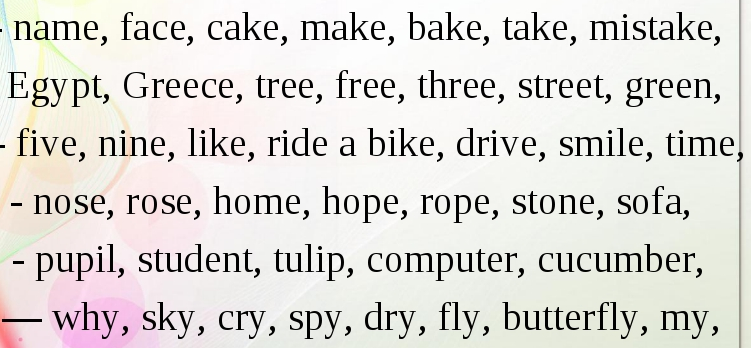 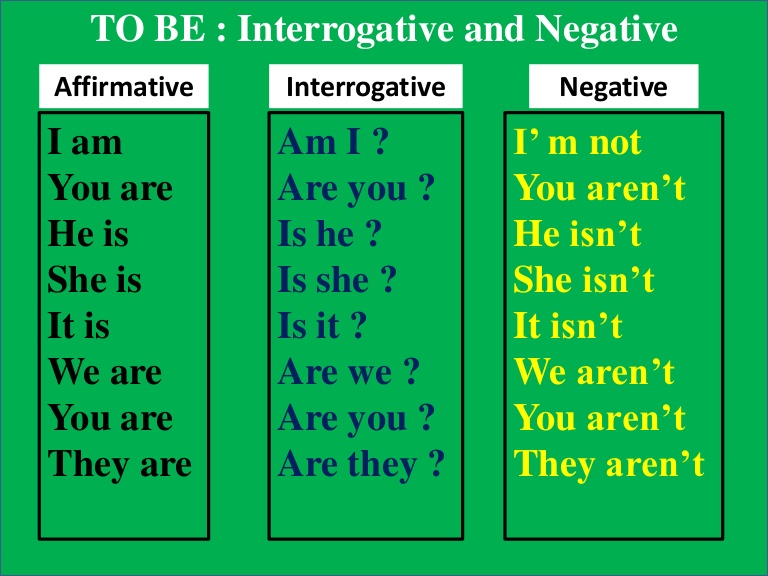 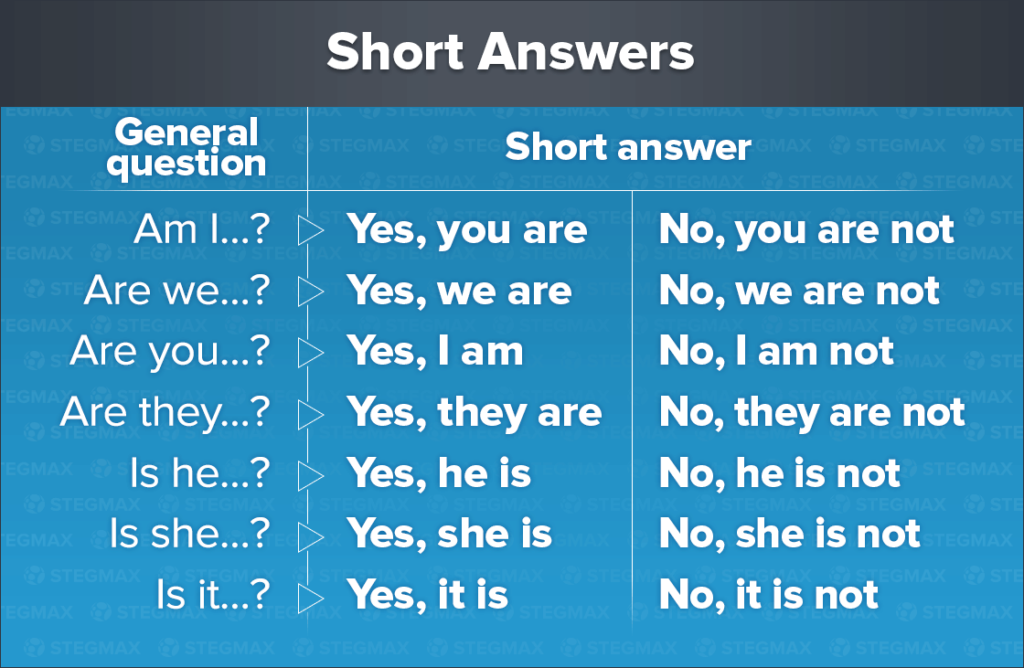 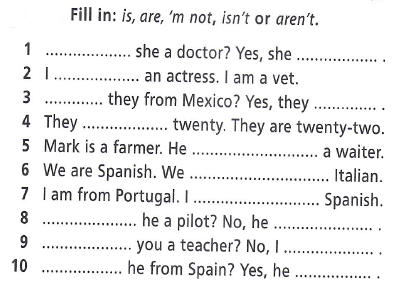 H/W


Повторить правила чтения гласных
Учить слова к четвергу (Vet, Astronaut, Waiter,
Electrician, Artist, Firefighter, Nurse, Architect, Actress, Author 
3.Распечатка